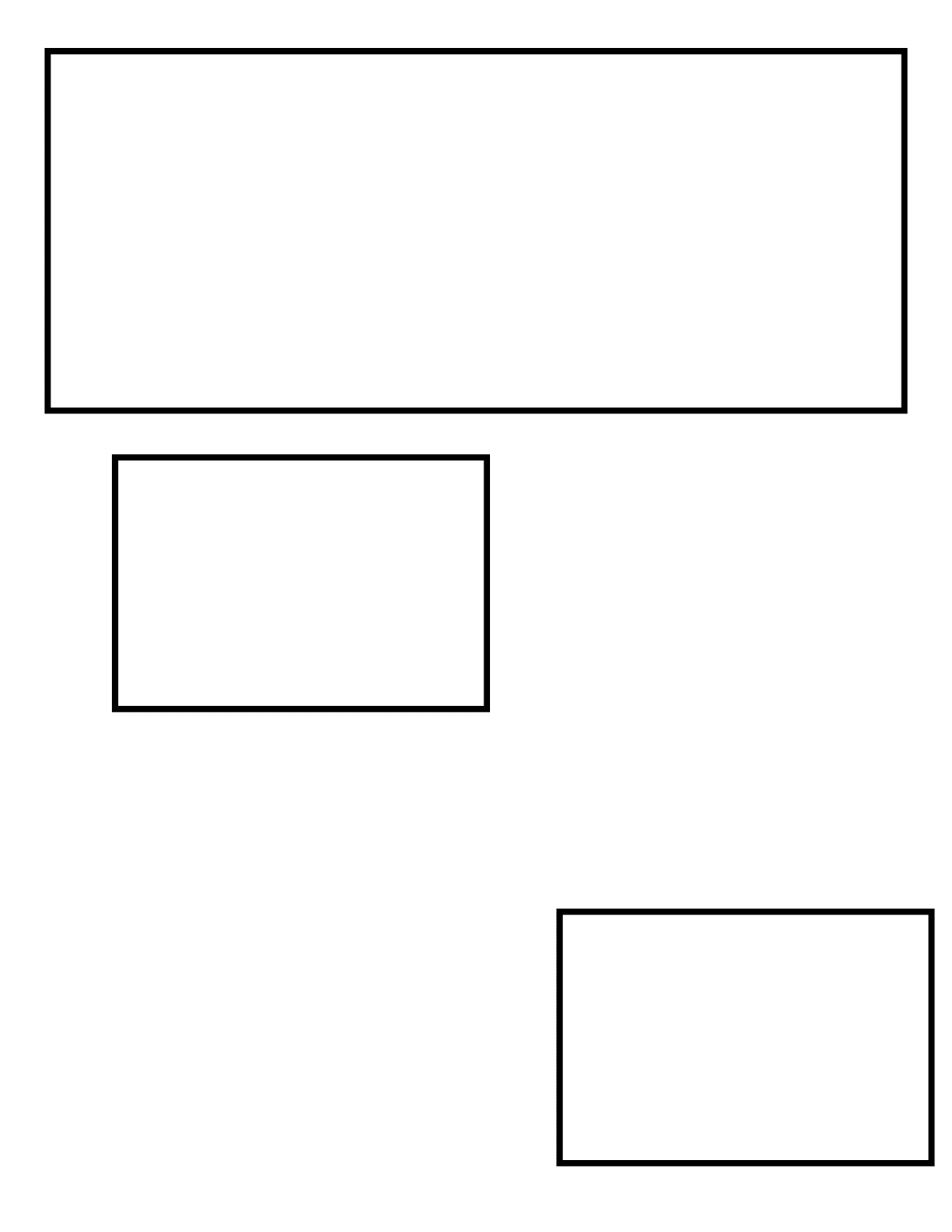 Poor Layout
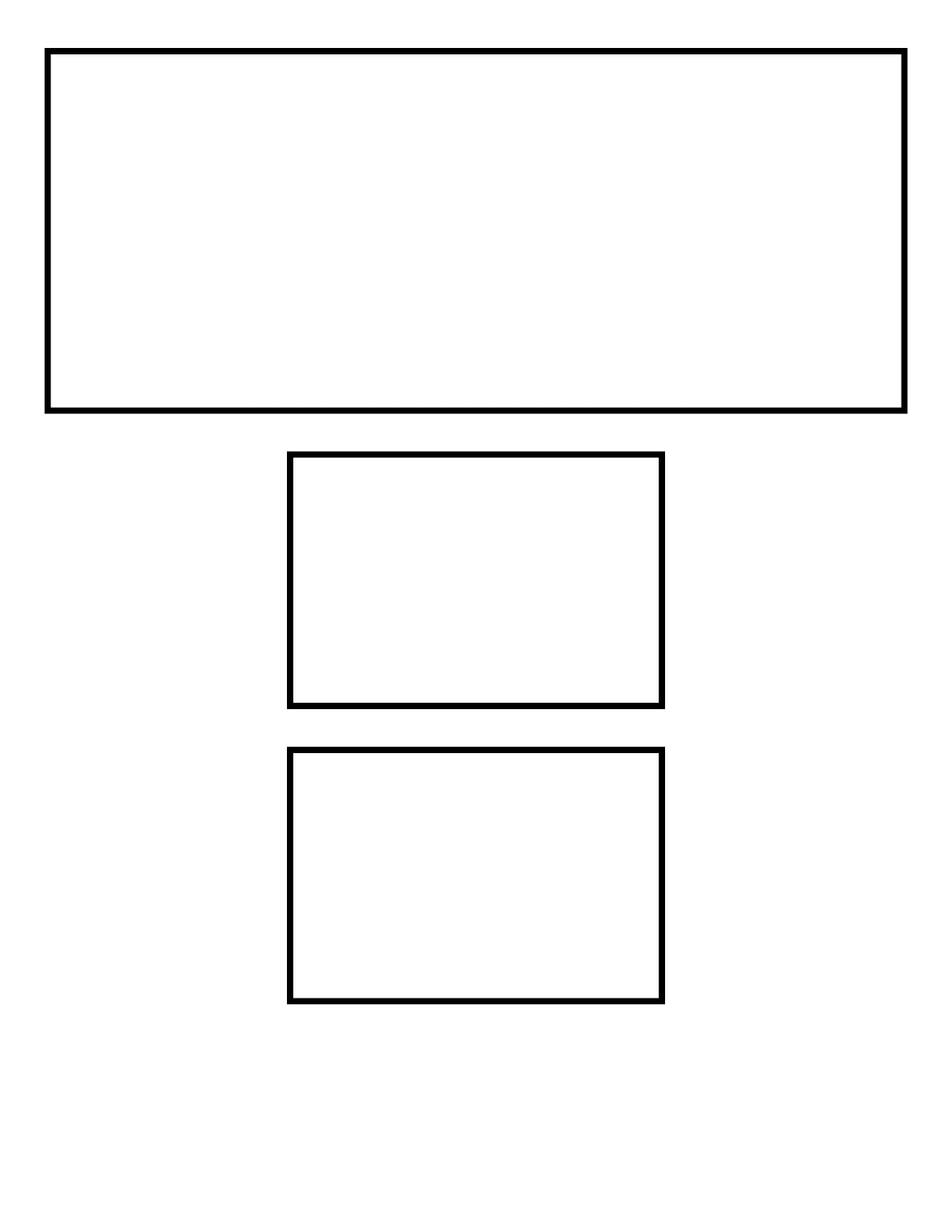 Better Layout
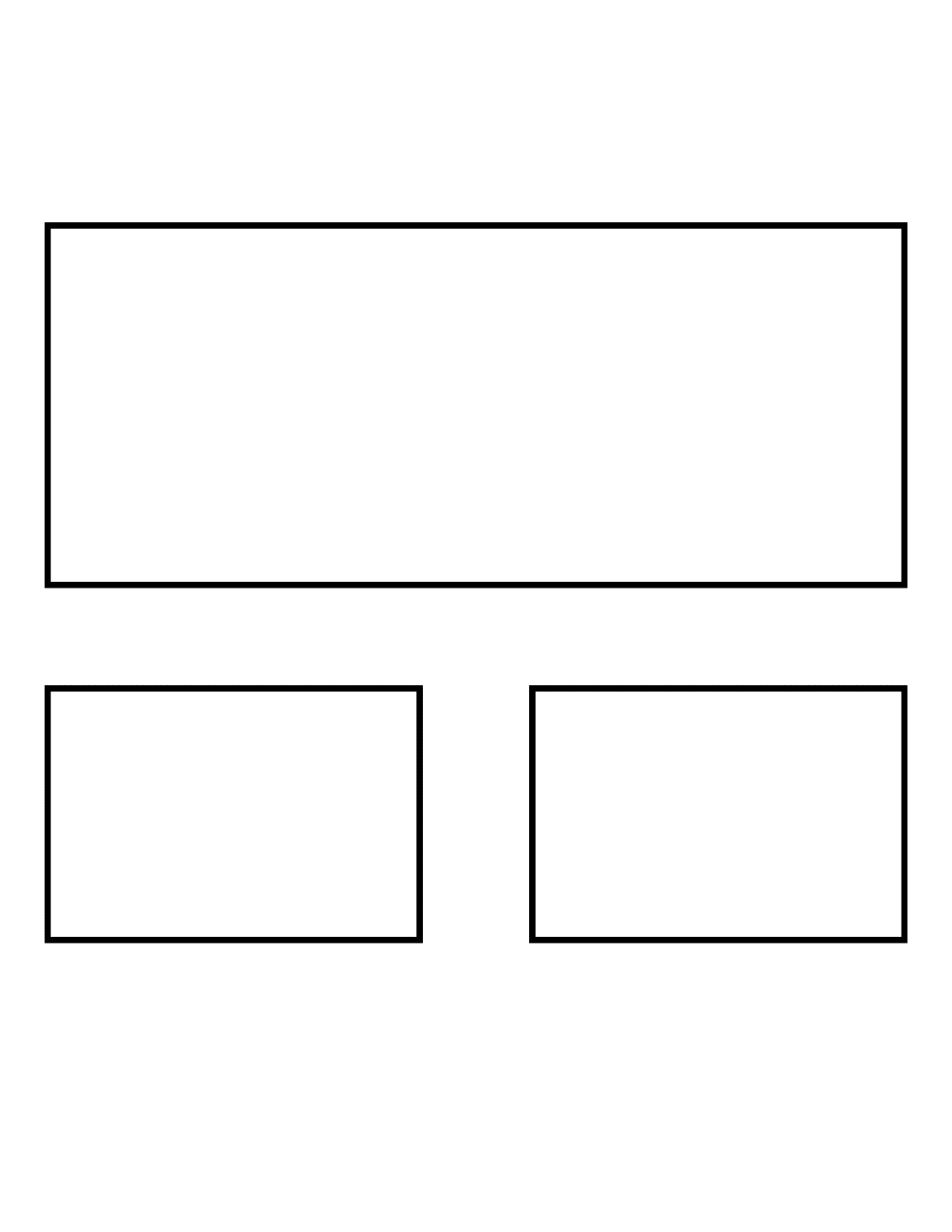 Best Layout
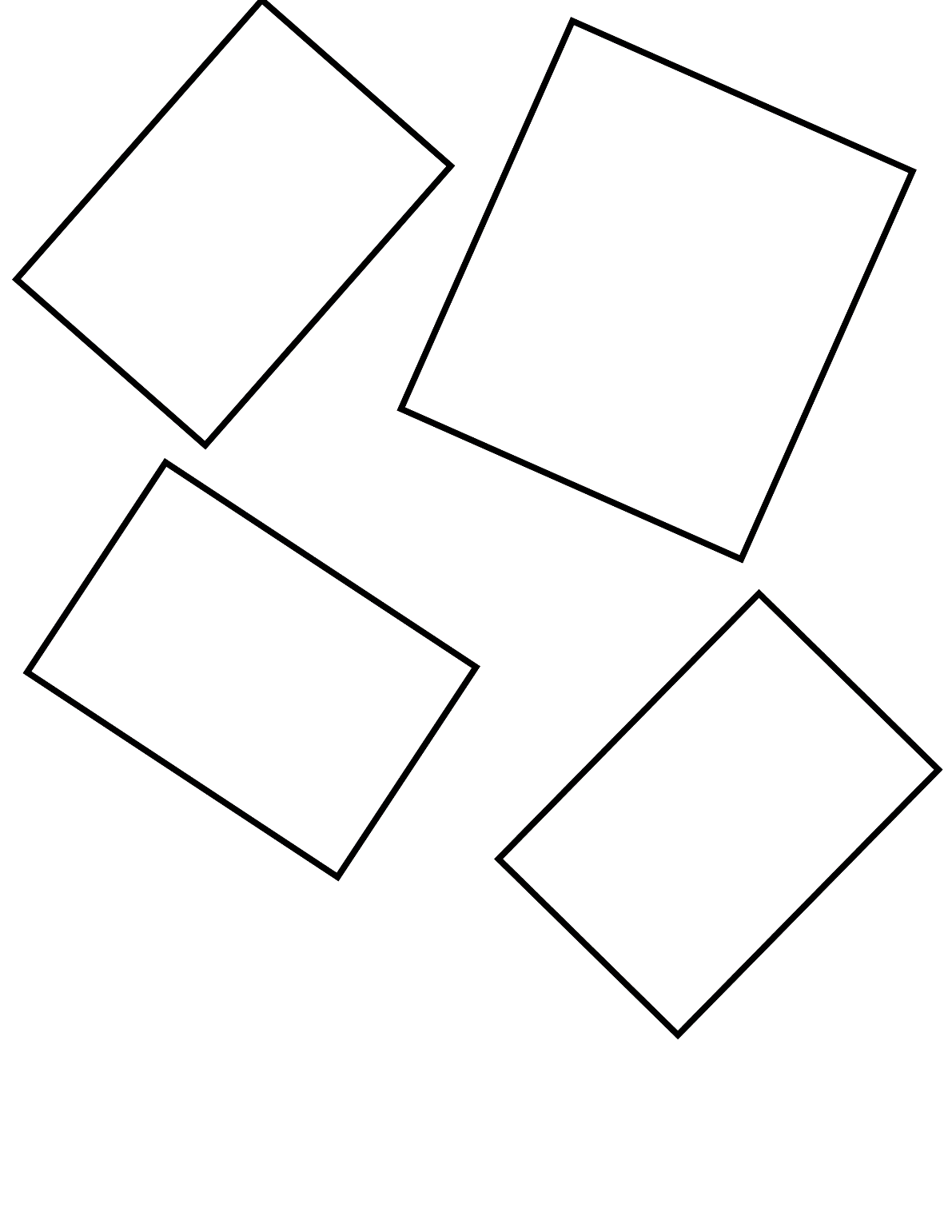 Poor Layout
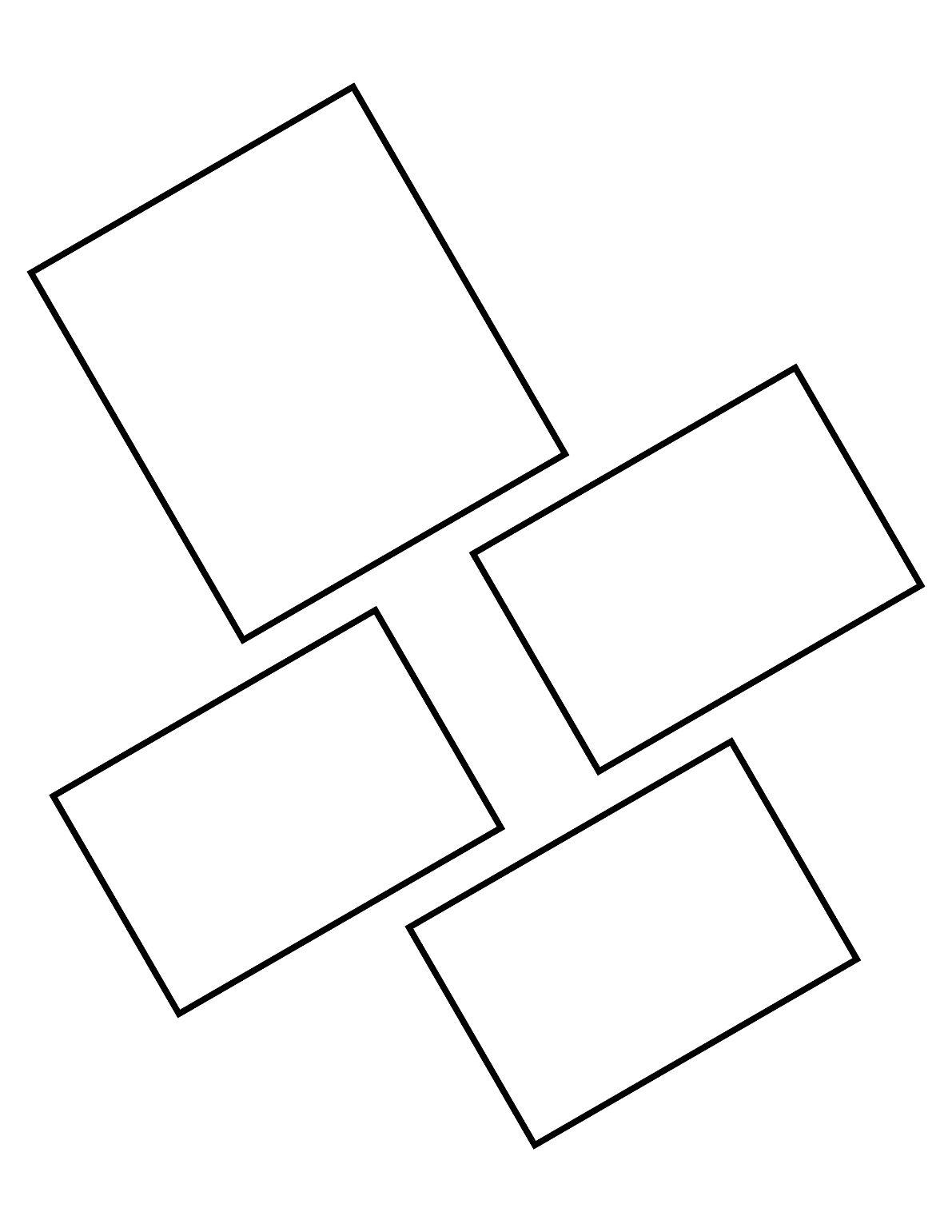 Better Layout
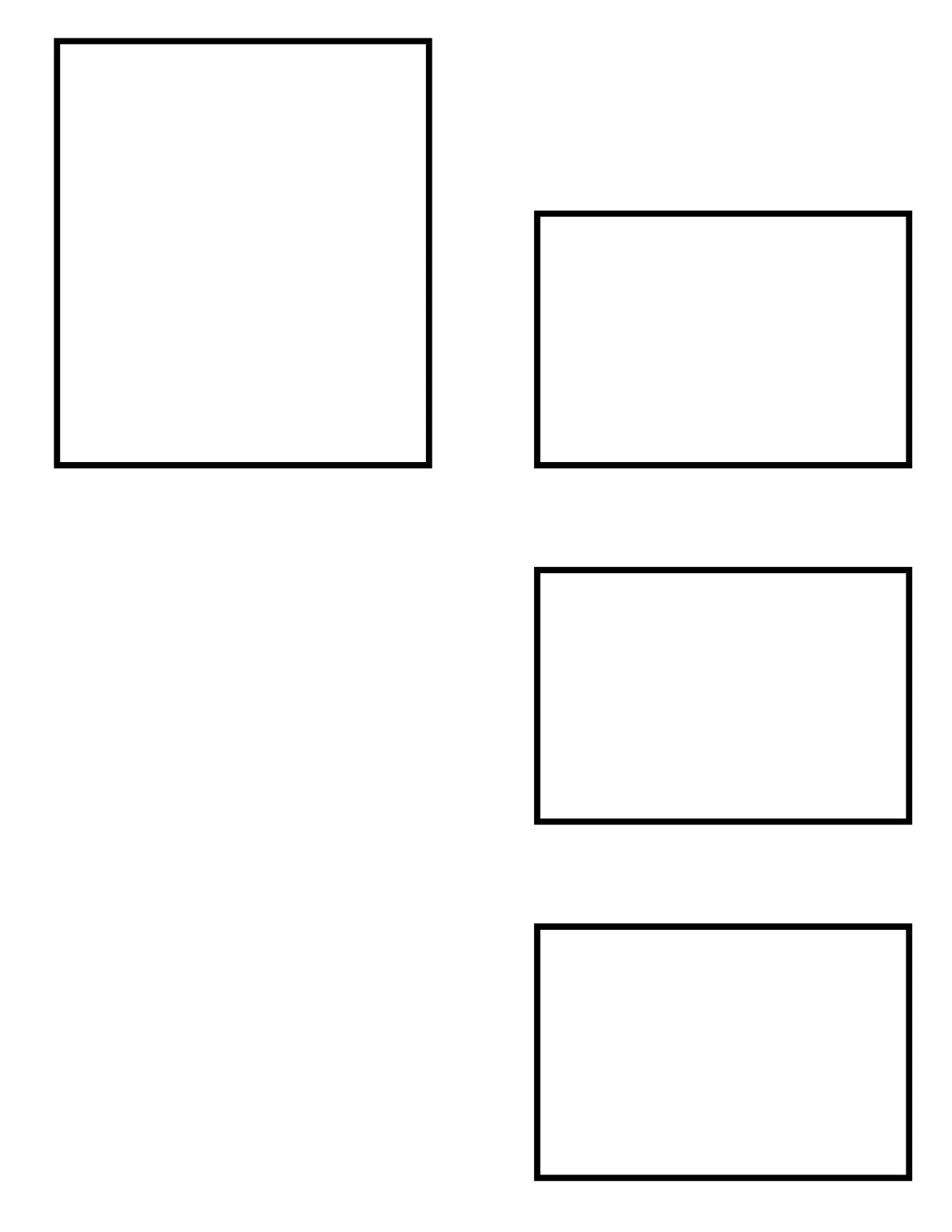 Better Layout
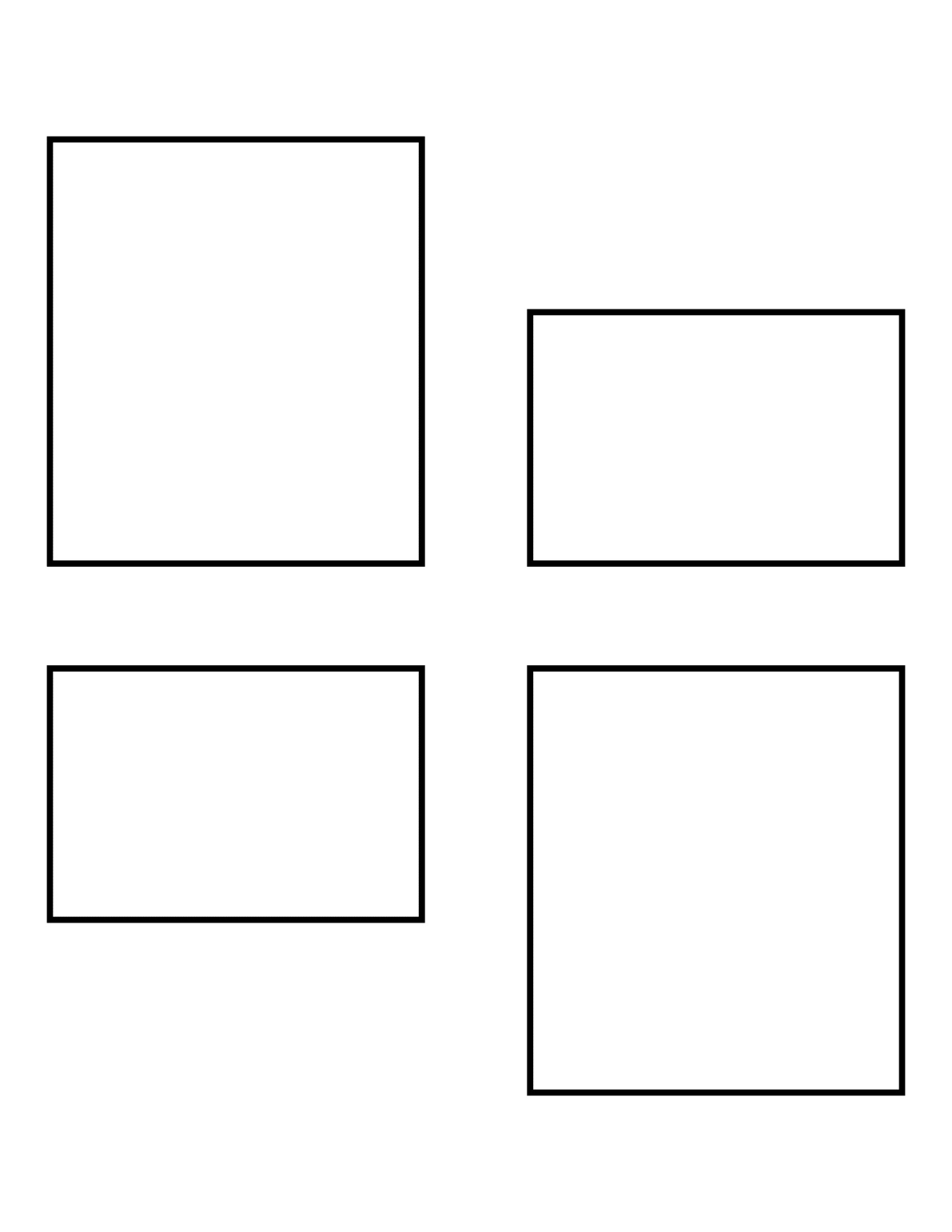 Best Layout
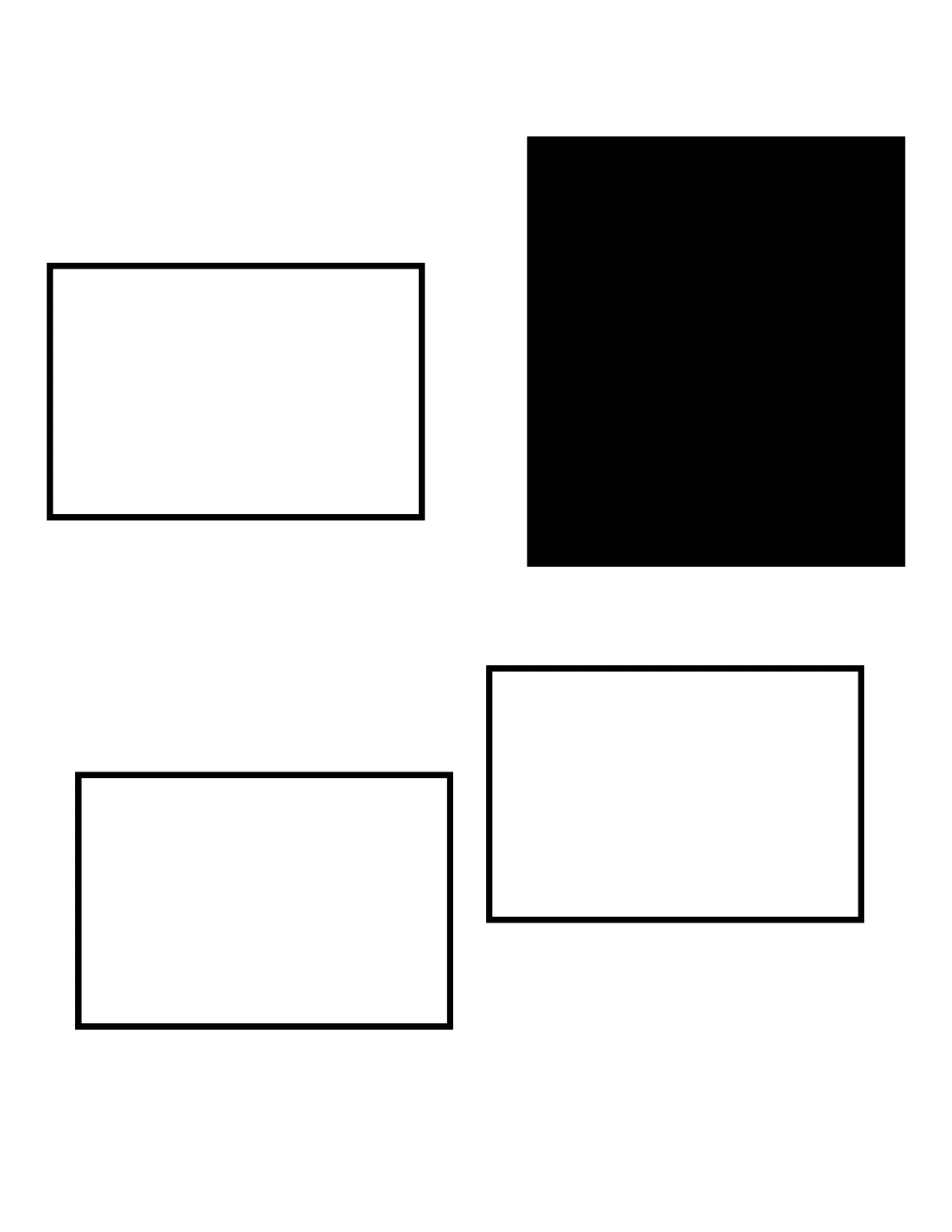 Poor Layout
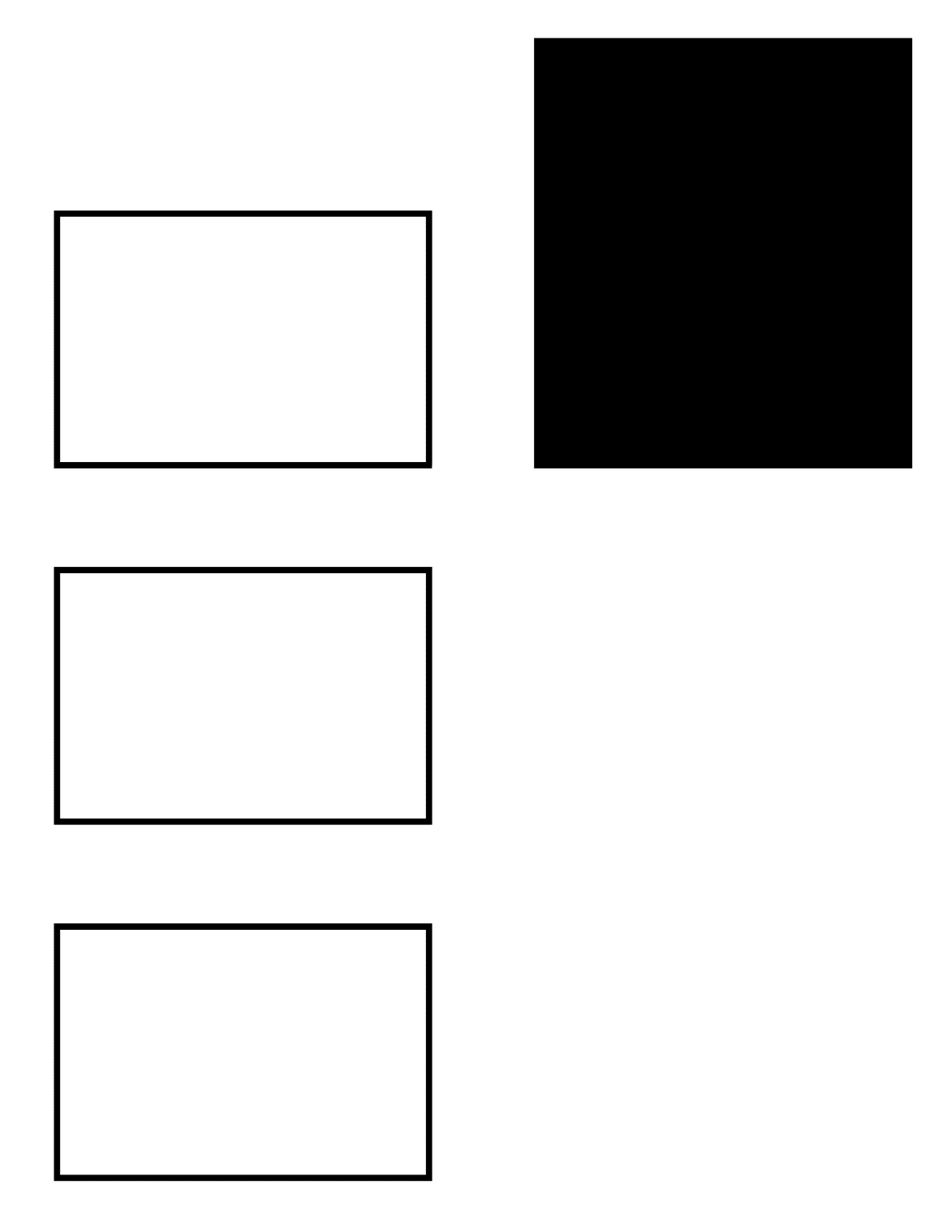 Better Layout
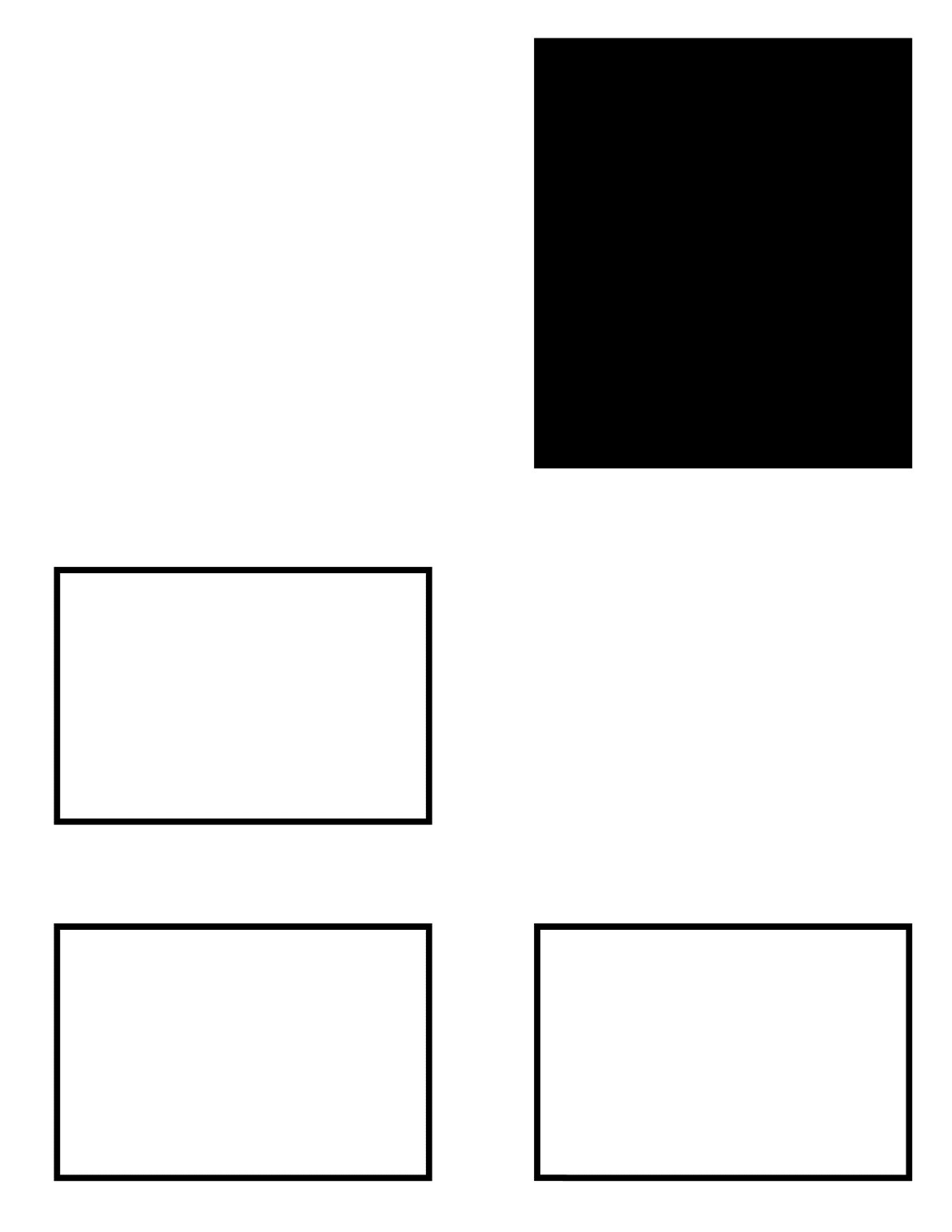 Better Layout
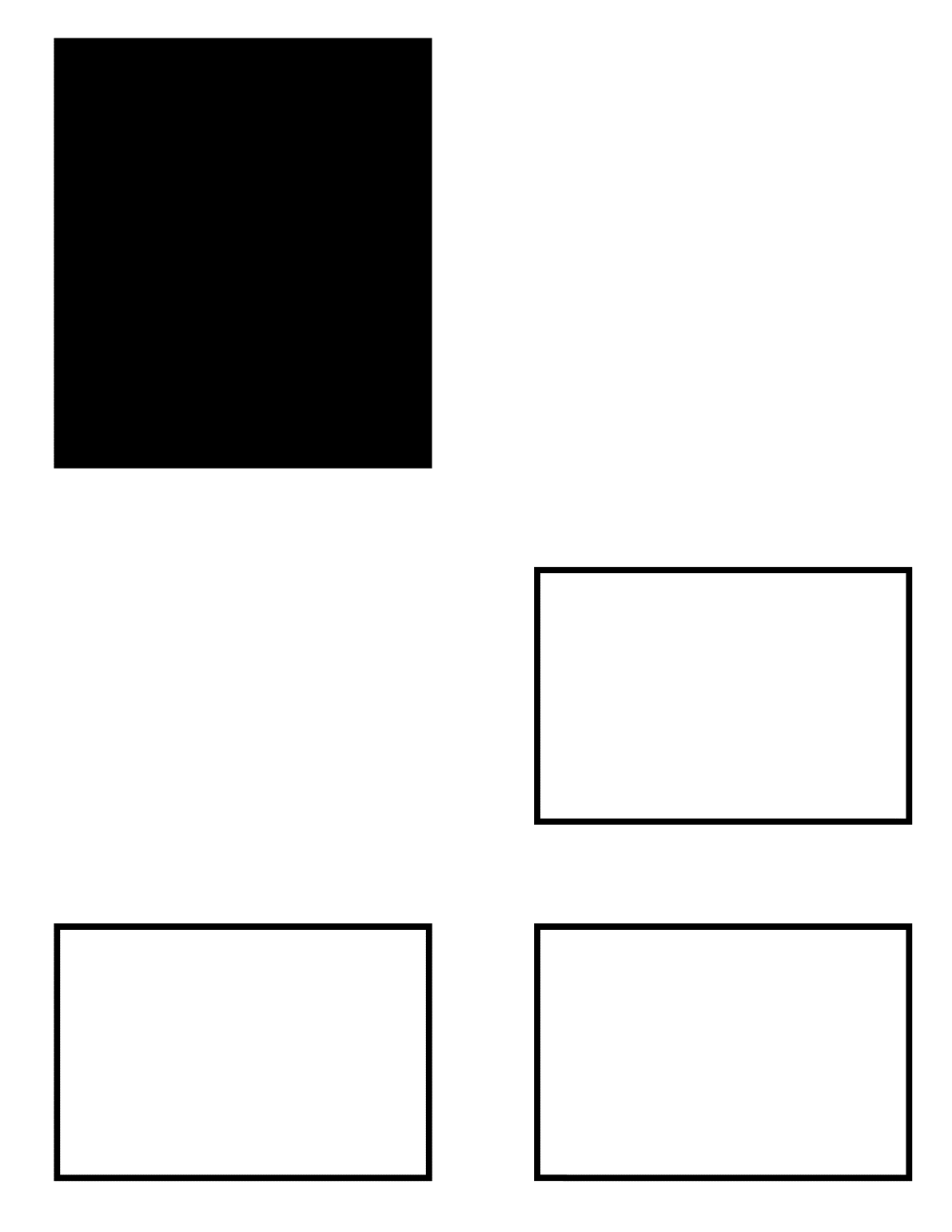 Best Layout
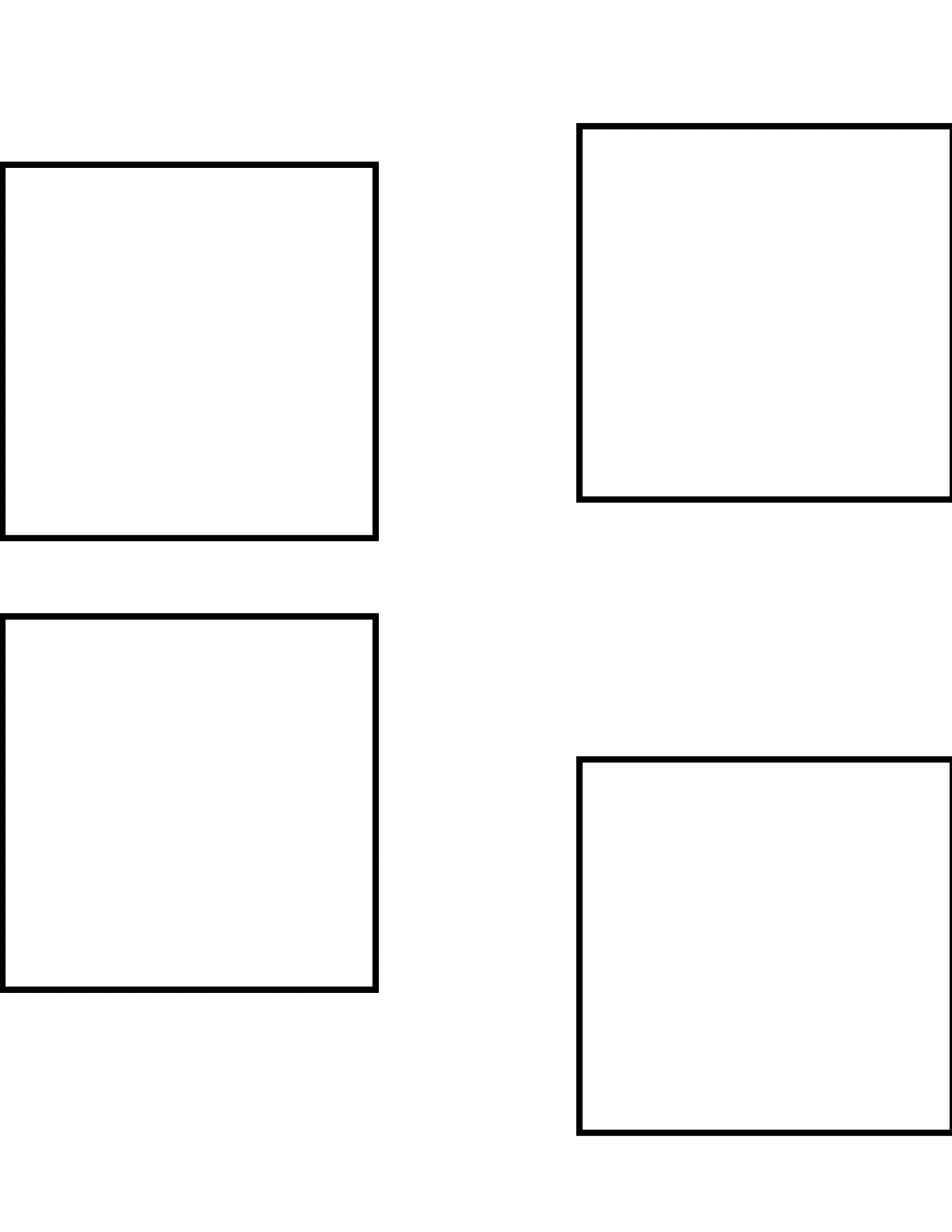 Poor Layout
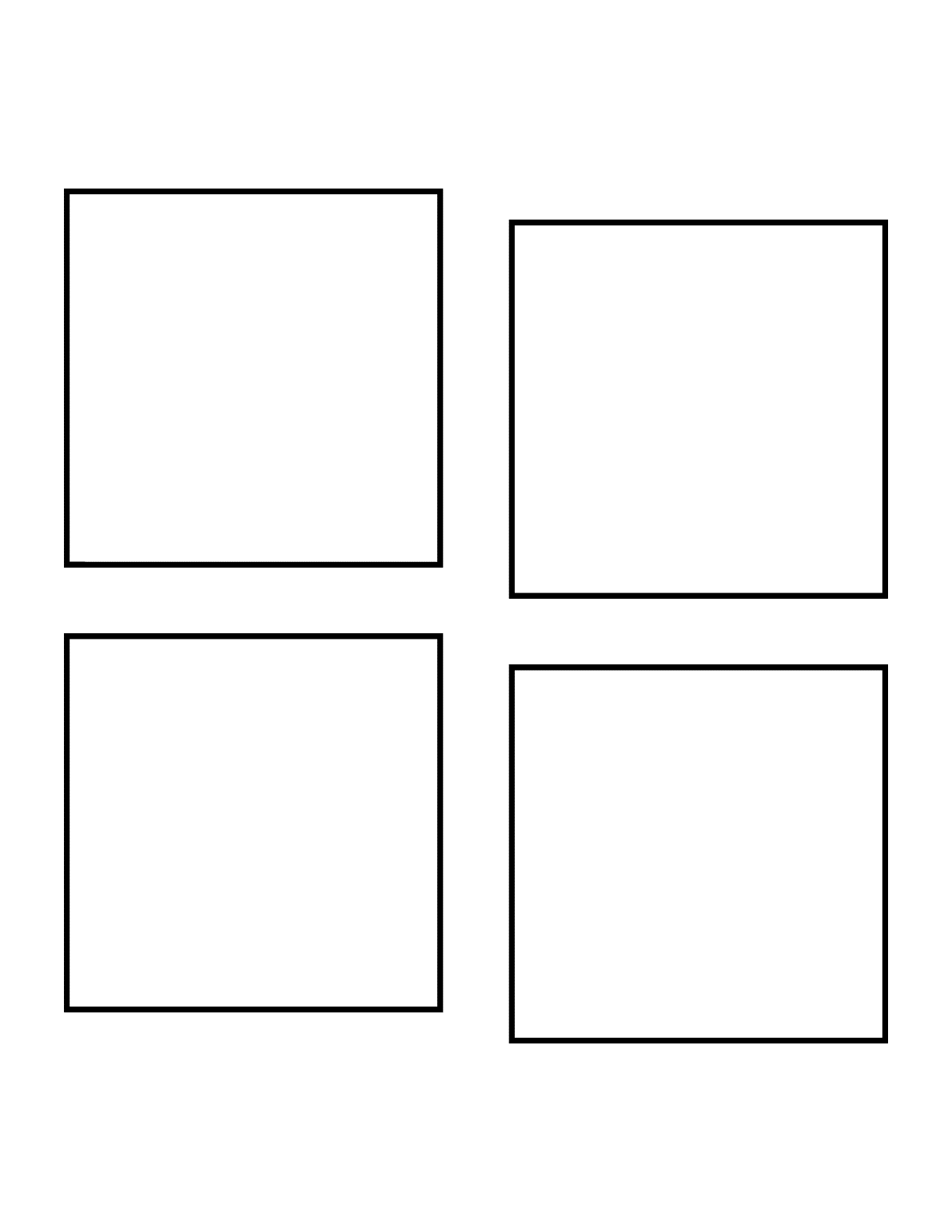 Better Layout
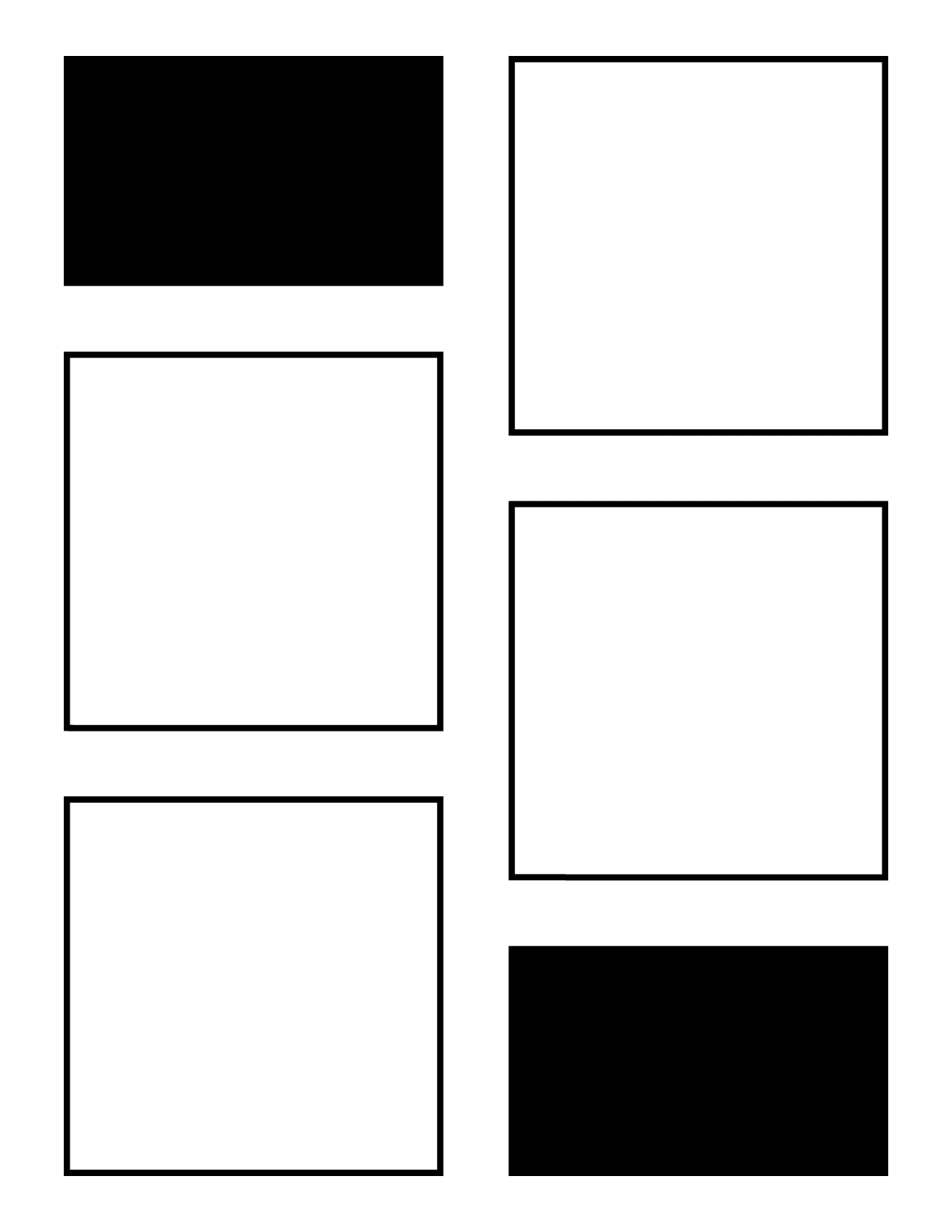 Best Layout